Ziyarah of Imam Mohammed Baqir (as)
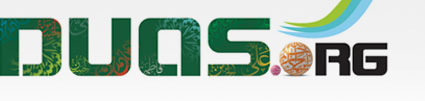 For any errors / comments please write to: duas.org@gmail.com
Kindly recite Sura E Fatiha for Marhumeen of all those who have worked towards making this small work possible.
To display the font correctly, please use the Arabic font “Attari_Quran_Shipped” .
Download font here : http://www.duas.org/fonts/
اَللَّهُمَّ صَلِّ عَلَىٰ مُحَمَّدٍ وَآلِ مُحَمَّدٍ
O' Allah send Your blessings on Muhammad
and the family of Muhammad.
يَا ابَا جَعْفَرٍ يَا مُحَمَّدُ بْنَ عَلِيٍّ 
ايُّهَا ٱلْبَاقِرُ
يَا بْنَ رَسُولِ ٱللَّهِ

O Abu Ja’far, O Muhammad, son of ‘Ali, O knowledgeable one, O descendant of the Messenger of Allah
يَا حُجَّةَ ٱللَّهِ عَلَىٰ خَلْقِهِ
يَا سَيِّدَنَا وَمَوْلاَنَا

O decisive argument of Allah over mankind, O our chief, 
O our master
إِنَّا تَوَجَّهْنَا وَٱسْتَشْفَعْنَا
وَتَوَسَّلْنَا بِكَ إِلَىٰ ٱللَّهِ

We turn towards Allah with your help, seek thy intercession and advocacy before Allah
وَقَدَّمْنَاكَ بَيْنَ يَدَيْ حَاجَاتِنَا

We call upon you before [mentioning] our requests [to Allah]
يَا وَجِيهاً عِنْدَ ٱللَّهِ
إِشْفَعْ لَنَا عِنْدَ ٱللَّهِ

O intimate of Allah, Stand by us when Allah sits in judgement over us.
السلام عليك يا إمام الهدى  
السلام عليك يا بدر الدجى

Peace be on you, O Imam of Sound advice!
Peace be on you, O moon in Darkness !
السلام عليك يا كهف التقى
 السلام عليك يا قائد أهل التقوى

Peace be on you, O shelter Of piety!  
Peace be on you, O leader of Pious ones!
السلام عليك يا باقر علم النبيين
السلام عليك يا زين السموات والأرضين

Peace be on you, O revealer Of the knowledge of Prophets!
Peace be on you, O prestige Of the skies & the earths!
اللهم كما جعلته علما لعبادك ومستودعا لحلمك ومترجما لوحيك

O Allah! In The same way as You made Him as the protector of Your beings and the Trustee of Your tolerance And the translator of Your messages
فصلي عليه أفضل ما صليت
على أحد من ذرية أنبيائك وأصفيائك
ورسلك وأمنائك يا رب العلمين
Send the Choicest blessings on him-blessings sent by You On the descendants of Your Prophets and on Your select Beings & on Your Apostles and on Your trustees.
O Lord of the Worlds!